Cos'è la telemedicina

Con il termine telemedicina si indica tutto l’insieme di prestazioni sanitarie in cui, grazie all’utilizzo di tecnologie innovative, il professionista della salute e il paziente non si trovano nello stesso luogo.

La telemedicina consente di:

assistere e fare visite di controllo ai pazienti
controllare a distanza i parametri vitale di pazienti
far dialogare sanitari per consulti su particolari casi clinici
inviare e ricevere documenti, diagnosi e referti.


Fonte: salute.gov.it
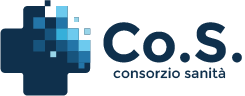 PROGETTO Co.S. Vision e mission
VISION 
Il Co.S. vuole fornire al MMG servizi innovativi e all’avanguardia che gli consentano di assistere i propri pazienti anche a distanza in modo sicuro e continuativo.

MISSION
L’idea è quella di progettare una rete nazionale di telemedicina articolata su tre livelli e diffusa su tutto il territorio nazionale. Tale iniziativa tenterà di ricomprendere, in un piano organizzativo integrato, i maggiori player coinvolti nella telemedicina e i relativi strumenti e servizi.
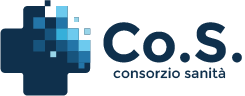 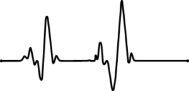 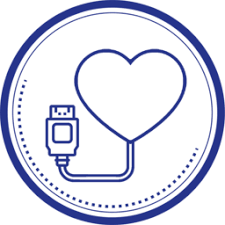 Co.S.Progetto Telemedicina
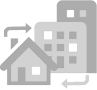 Centrale
di telemedicina
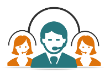 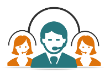 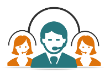 Presidio regionale
Rete Presidi Regionali
Presidio regionale
Presidio regionale
Coop
MMG
(CSP)
Rete 
CoS Points
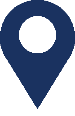 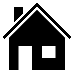 Coop Sociale
RSA, ENTI  SANITARI
Farmacia
DOMICILIO
Pazienti pubblici
Pazienti ricoverati
Pazienti privati
CLIENTI
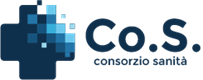 obiettivi
Riduzione del tasso d’aggravamento e di mortalità intervenendo in una fase precoce della malattia attraverso il monitoraggio;
Identificazione precoce dei fattori di rischio soprattutto cardiovascolari;
Aumento dell’appropriatezza del trattamento;
Aumento dell’empowerment e della compliance del paziente;
Riduzione del numero di ricoveri ospedalieri, delle visite specialistiche, ecc.;
Ottimizzazione dei processi diagnostici e terapeutici attraverso la consultazione a distanza con gli specialisti (video visita);
Riduzione del costo della cura del paziente.
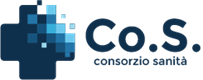 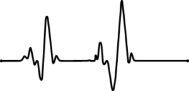 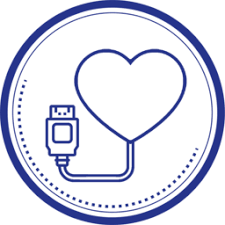 componenti del progetto
Il progetto prevede:
 Selezione della piattaforma di telemedicina;
 Selezione e predisposizione dei devices da predisporre nei presidi territoriali (CoS points);
 Realizzazione di una centrale operativa (HDM) che consenta la gestione degli alert e il collegamento con il network di telerefertatori;
 Arruolamento degli operatori della centrale operativa;
 Definizione di protocolli di telemedicina per l’erogazione delle prestazioni;
 Predisposizione di corsi di formazione per personale di studio, infermieristico e medici operanti nei PM points.
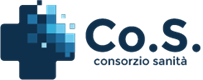 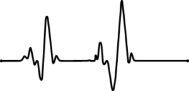 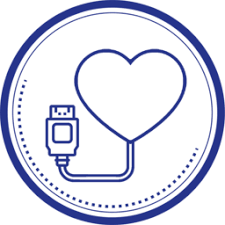